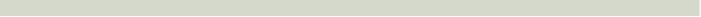 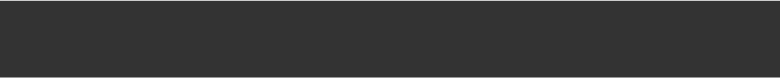 4.3 The Women’s Movement
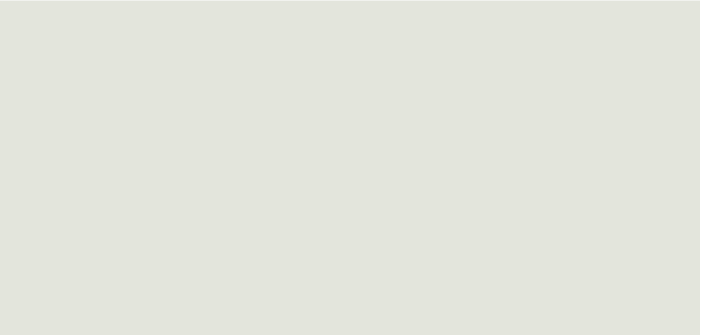 What step did American women take to advance their rights in the mid 1800s?
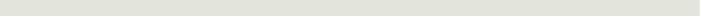 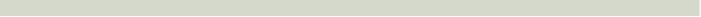 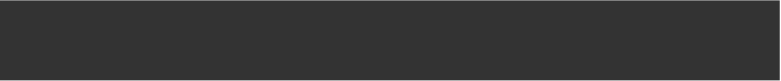 Significant Women
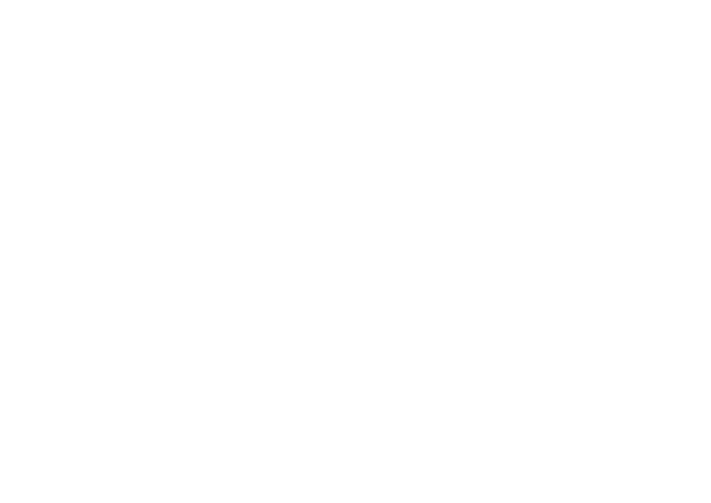 Sojourner Truth—former slave who spoke out for women’s rights
1820’s and 30’s—women start working b/c of industrialization
1830’s woman’s labor unions form advocating for better pay, fewer hrs.
Lucretia Mott and Elizabeth Stanton organize the first Women’s Rights Convention in Seneca Falls, NY. AKA: Seneca Falls Convention
Made few improvements for women’s rights but started the Women’s Movement
The Lily—a women’s rights newspaper by Amelia Bloomer
Susan B. Anthony leads the movement for women’s voting rights
Married Women’s Property Act—NY law advancing the right for women to own property
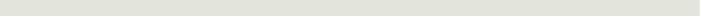